PENINGKATAN KAPASITAS SUMBER DAYA MANUSIA PENGHAYAT KEPERCAYAAN SEBAGAI STRATEGI ADVOKASI BIDANG SOSIAL Termasuk Pemberdayaan Perempuan Marapu
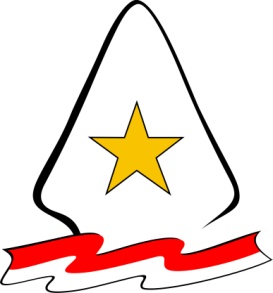 Endang Retno Lastani
Sekjen MLKI

Sumba Timur, 31 Januari 2022
Siapa saya ?
ENDANG RETNO LASTANI (Retno)
Penghayat Kepercayaan Kapribaden
Ibu Rumah Tangga
Sekjen MLKI 2014 – 2024
Asesor Bidang Kepercayaan di LSP P2 Kebudayaan
Penyuluh Kepercayaan Thd Tuhan YME
Tinggal di Jakarta
HP 0813 8427 3231 / 0817 480 3636
Email : retnolastani@gmail.com
MLKI organisasi apa?
MAJELIS LUHUR KEPERCAYAAN TERHADAP TUHAN YANG MAHA ESA INDONESIA (MLKI)
Merupakan Wadah Nasional Tunggal Kepercayaan Terhadap Tuhan Yang Maha Esa
Dideklarasikan di Keraton Yogjakarta, pada tanggal 13 Oktober 2014
Dihadiri oleh Wakil Menteri Pendidikan dan Kebudayaan, Ibu Prof. Wiendu Nuryanti, PhD
SEJARAH SINGKAT PEMBENTUKAN MLKI
25-28 November 2012
24-27 September 2013
13 Oktober 2014
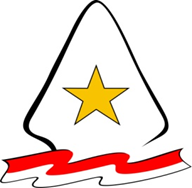 MAJELIS LUHUR KEPERCAYAANTERHADAP TUHAN YANG MAHA ESAINDONESIA
Akta Notaris No. 01 Tanggal 08 September 2014  (Notaris Indah Setyaningsih) 
Surat Keputusan Menteri Hukum dan Hak Asasi Manusia 
     Nomor AHU-00554.60.10.2014 tentang Pengesahan Pendirian Badan Hukum 
     Perkumpulan Majelis Luhur Kepercayaan Terhadap Tuhan Yang Maha Esa
Sekretariat          :  Jl.  Kramat IV RT 02 RW 03 Rawabinong, Kel. Lubang Buaya, Jakarta Timur
Surat menyurat :  Jl. Naman Iskandar No. 83, Kel. Limo RT 01 RW 04, Depok 16515
Telepon               :  0812 8399 2622 / 0817 480 3636 (wa) 
Email                   :  majelisluhurkepercayaan.pusat@gmail.com 
Website              :  www.mlki.or.id
MAJELIS LUHUR KEPERCAYAAN 
TERHADAP TUHAN YANG MAHA ESA INDONESIA 
mempunyai sesanti pengabdian,
 
“MEMAYU HAYUNING BAWANA” 

yang berarti berusaha menciptakan kehidupan pribadi maupun kebersamaan yang aman,damai, tenteram, bahagia dan sejahtera agar tercapai keselamatan dunia.
VISI & MISI MLKI
FUNGSI MLKI
PROGRAM KERJA MLKI
Penguatan Organisasi MLKI
Peningkatan Citra/Identitas Kepercayaan terhadap Tuhan YME
Peningkatan Peran MLKI dalam Perlindungan dan Pemenuhan Hak-hak Penghayat Kepercayaan terhadap Tuhan YME
Peningkatan Kontribusi Kepercayaan thd Tuhan YME dalam Pembangunan Karakter Bangsa dan Kehidupan Berbangsa Bernegara
Peningkatan Wawasan, Potensi dan Kompetensi Penghayat Kepercayaan
PENGEMBANGAN ORGANISASI MLKI
PUANHAYATI(Perempuan Penghayat Kepercayaan Terhadap Tuhan YME Indonesia)
KEGIATAN PUANHAYATI
KEGIATAN PUANHAYATI
PERAN MLKI DALAM PERLINDUNGAN DAN PEMENUHAN HAK PENGHAYAT KEPERCAYAAN
Sebagai Pihak Terkait 
Judicial Review UU Adminduk 
ke Mahkamah Konstitusi
PERMENDIKBUD 27 TAHUN 2016Tentang Layanan Pendidikan Kepercayaan Terhadap Tuhan YME di Satuan Pendidikan
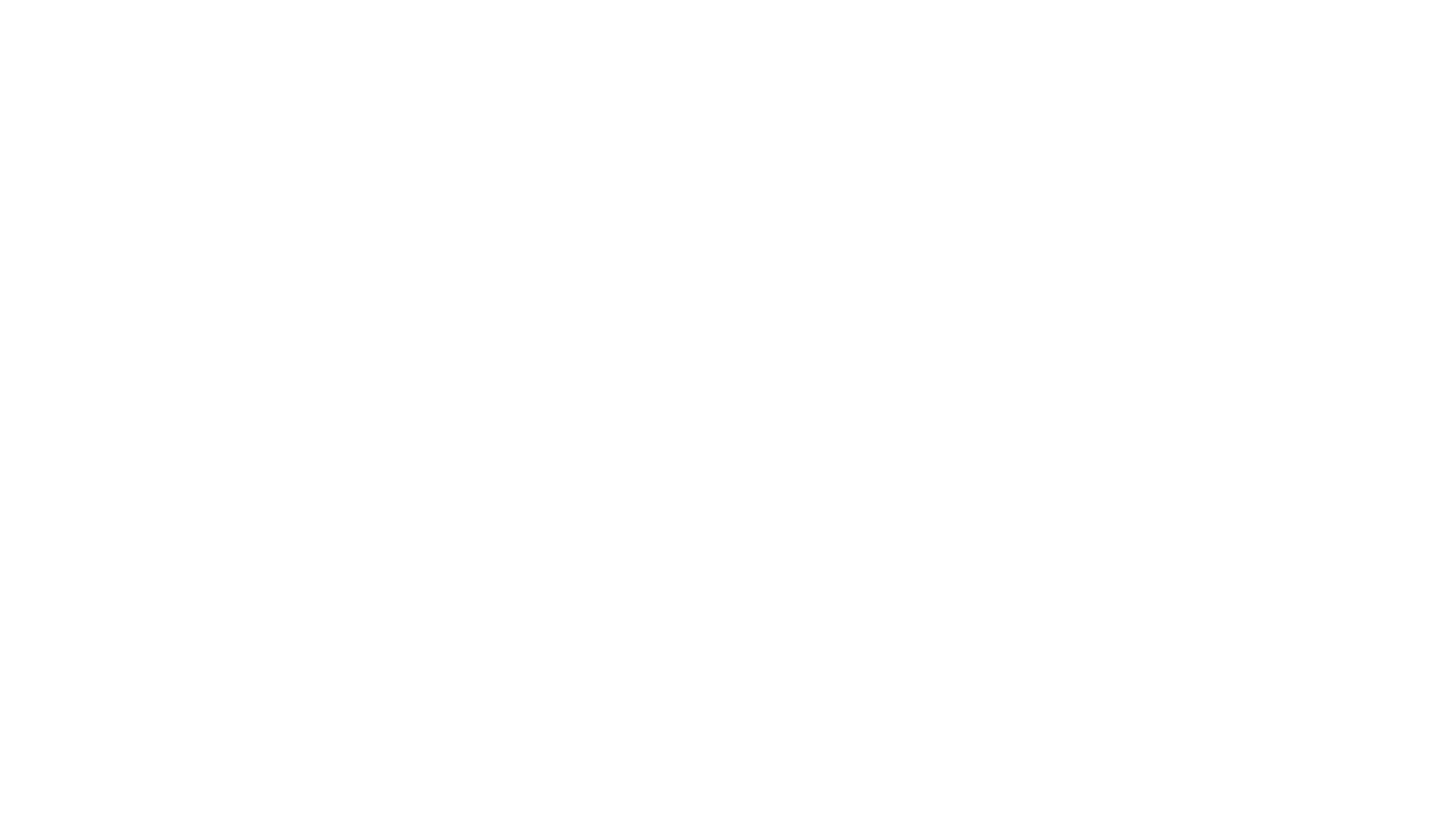 PARA ASESOR, PINI SEPUH, DAN PERWAKILAN ORGANISASI MEMBAHAS MODUL KEPERCAYAAN TERHADAP TUHAN YANG MAHA ESA
SOLO 09-11 MARET 2017
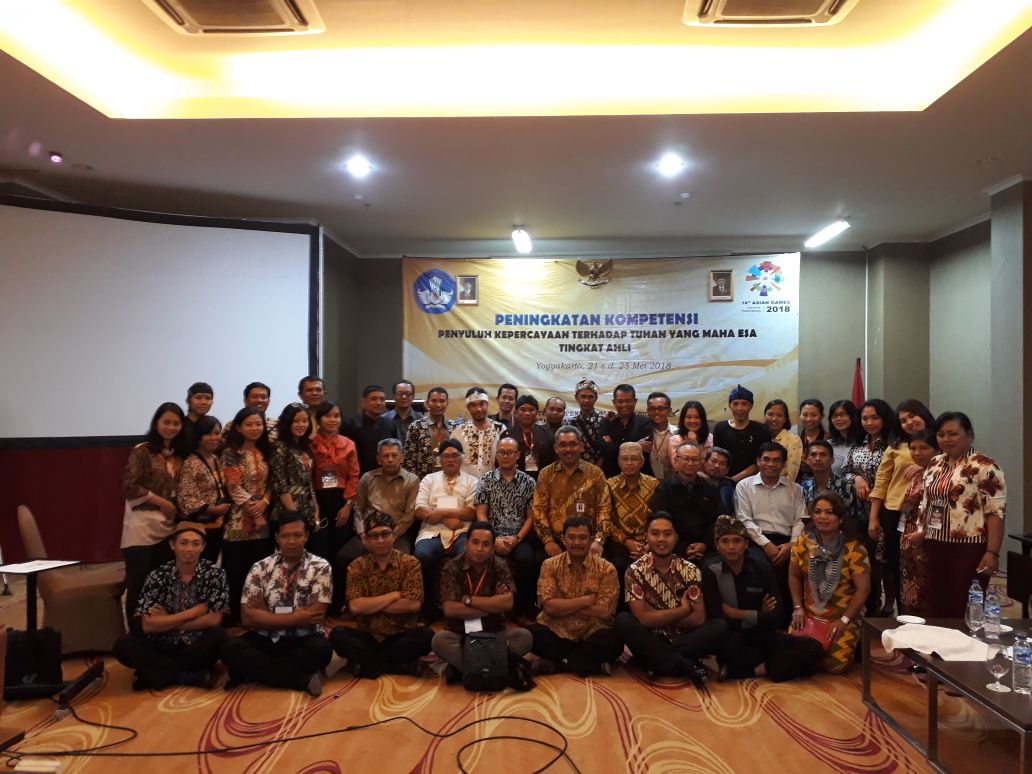 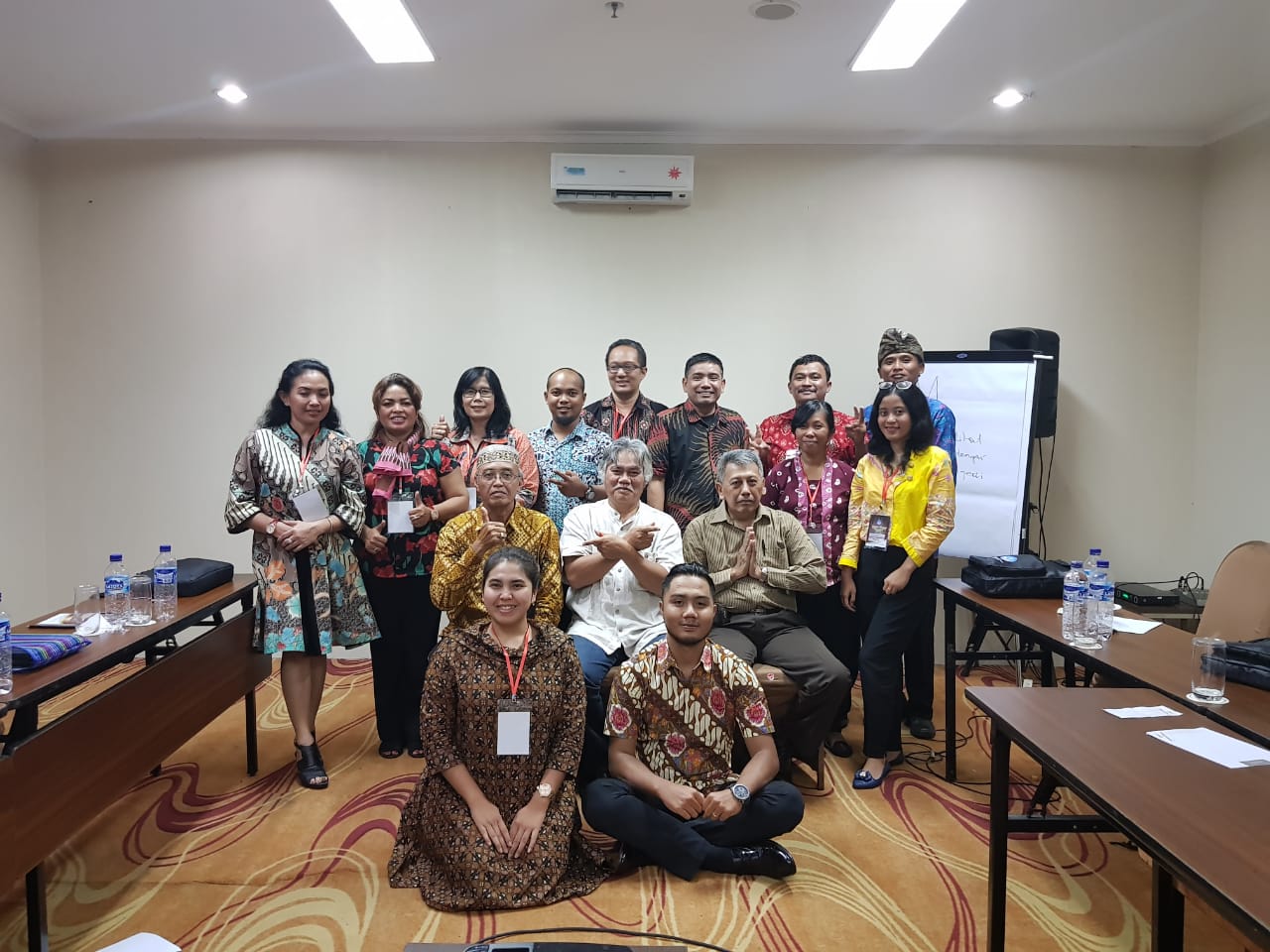 KEGIATAN BIMTEK KOMPETENSI PENYULUH TERAMPILJOGJAKARTA, 21-25 MEI 2018
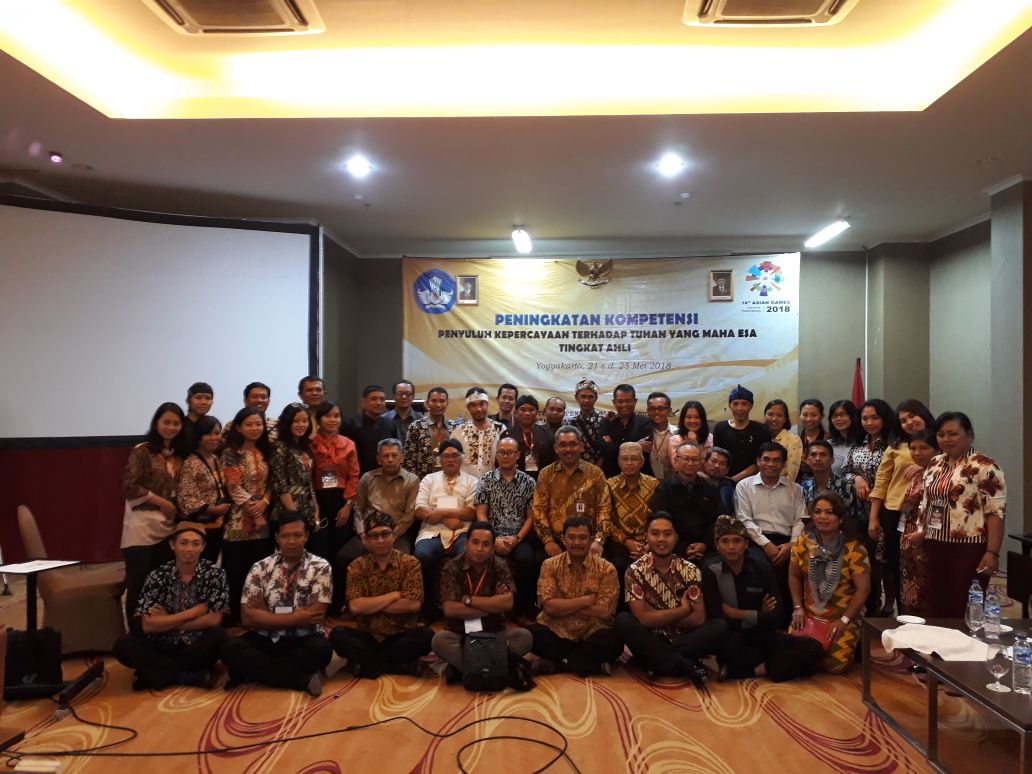 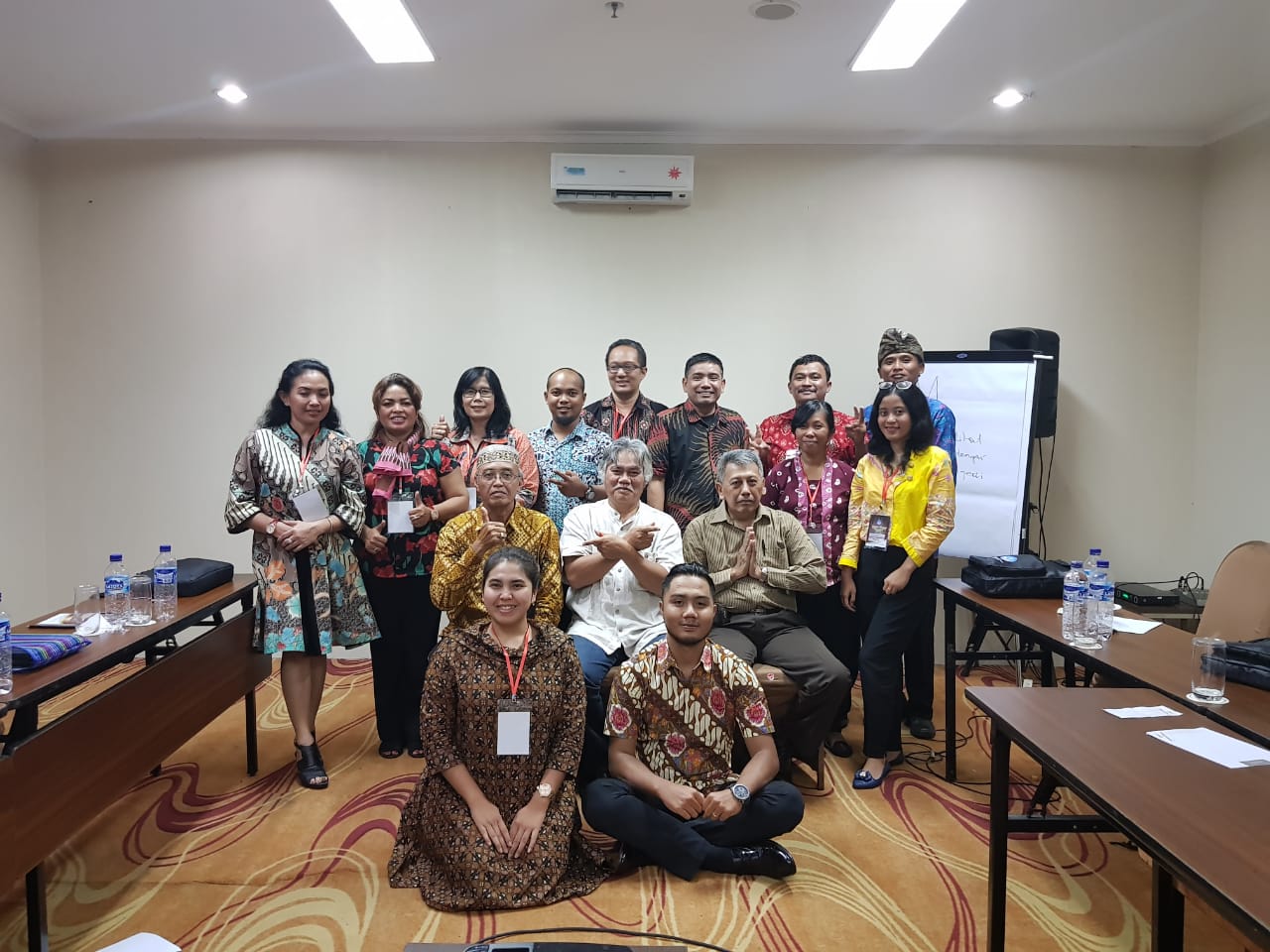 KEGIATAN BIMTEK KOMPETENSI PENYULUH AHLIJOGJAKARTA, 21-25 MEI 2018
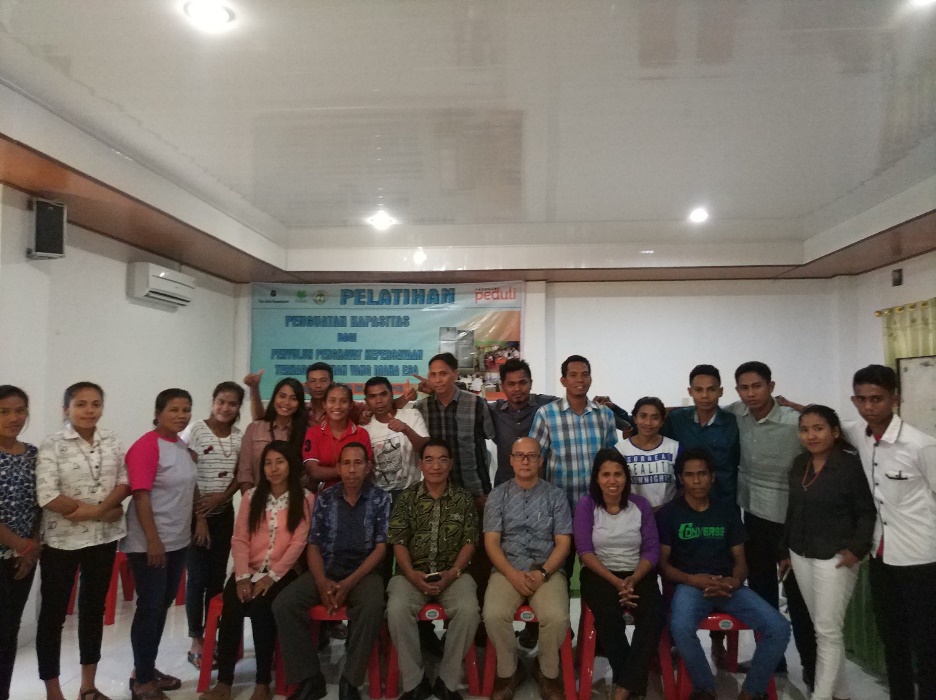 KEGIATAN BIMTEKKOMPETENSI PENYULUH TERAMPILMASYARAKAT ADAT MARAPU SUMBA NTT, 21-26 JUNI 2018
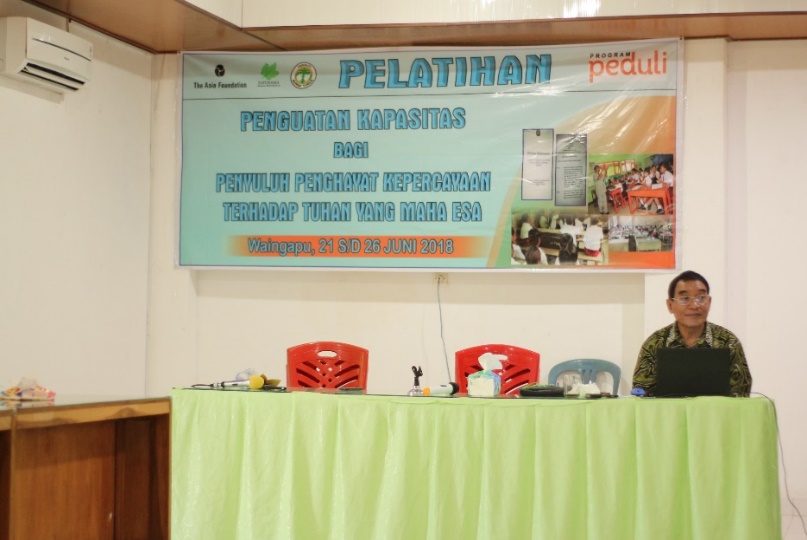 UJI KETERBACAAN BUKU TEKSMAMASA, 28 AGUSTUS 2018
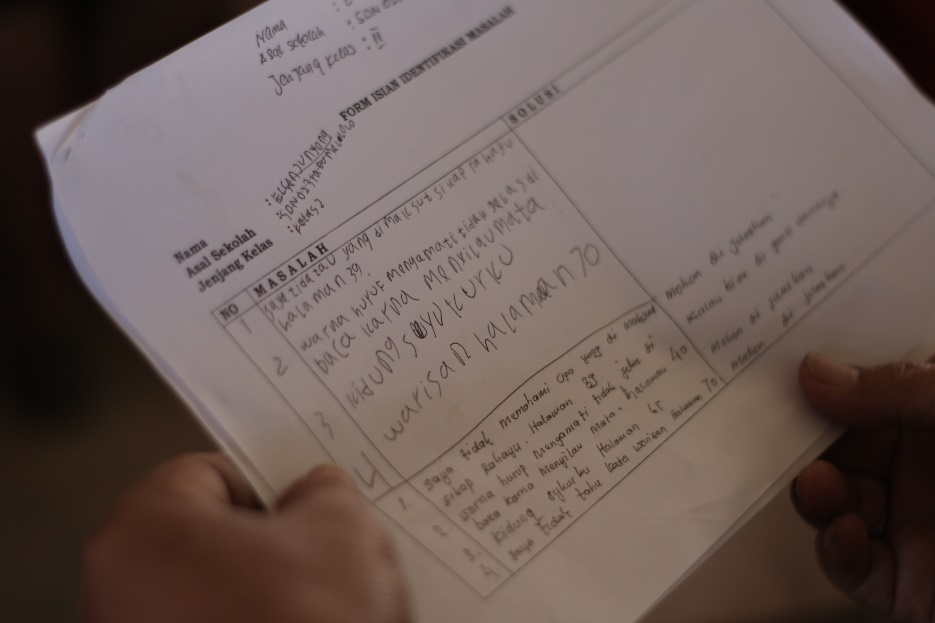 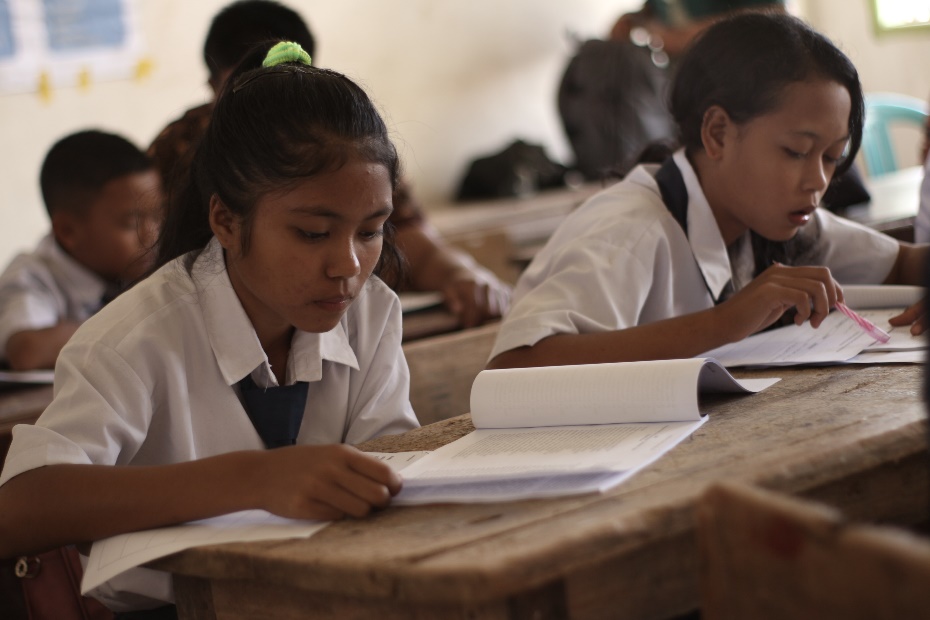 PROSES PENINGKATAN KAPASITAS SDMPENGHAYAT KEPERCAYAAN
KUALITAS MANUSIA INDONESIA
Kualitas SDM Penghayat menuju Manusia yang berbudi pekerti luhur dalam 
Moral Keindonesian, yang memenuhi:
01
02
KUALITAS SPIRITUAL
KUALITAS INTELEKTUAL
KUALITAS SOSIAL
KUALITAS BERBANGSA DAN BERNEGARA
Wawasan Kebangsaan.
Sesuai dengan Sila Pertama Ketuhanan Yang Maha Esa
Perkembangan Peradaban dalam Pendidikan
Kearifan lokal, Kearifan Nusantara, dan Wawasan Global
03
04
PAYUNG HUKUM KEPERCAYAAN TERHADAP TUHAN YME DI INDONESIA
BERBAGI PENGALAMANSEBAGAI PEREMPUAN PENGHAYAT KEPERCAYAAN
Penutupan Kongres Kebudayaan, Desember 2019
NARASUMBER KEGIATAN HARI TOLERANSIYANG DISELENGGARAKAN KEMDIKBUDRISTEK DI METRO TVDESEMBER 2021
Podcast Cinta Tradisi, 8 Agustus 2021
Terima Kasih – Rahayu